Community Responsive Mini Grant 
Application Questions
(for reference only)
Second Application Period 
Second Application Period will be available
October 2023 for activities occurring January 2024 – June 2024.
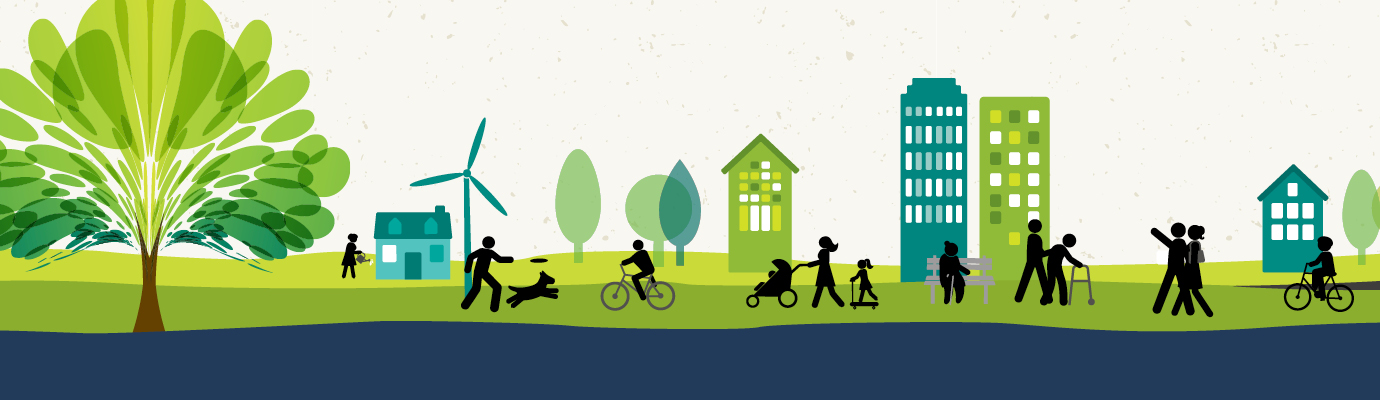 Community Responsive Mini Grant 
Application Questions
(for reference only)
Want to know what we are going to ask in the Google Form? Find out here!
Part 1: Demographic Questions
Required for All Applicants
Email
First & Last Name 
Type of Applicant
Organization or Business Name
Address- Street, City, State, Zip Code
Phone Number
Part 2: What type of activity are you applying  for?
Jump to Page 2
Community Engagement Event
When activity is selected, it will lead to Activity specific questions
Jump to Page 3
Professional Development
Jump to Page 4
Materials/Equipment Purchase
Jump to Page 5
Time-Limited Programs
If you are not sure which option to choose, please refer back to the First 5 Solano website for descriptions of each activity to select the closest match.
Community Responsive Mini Grant 
Application Questions
(for reference only)
Page 2 - Community Engagement Event
Community Engagement Event Questions
Date/Time of Activity or Event:  
Where will your activity be held? 
Describe the proposed activity: 
What is the goal or purpose of the activity? 
What problem or need does your activity address? Why is this issue important?
What audience or demographic are you looking to reach with this activity?
Will your activity include families or people not children ages 0-5 and their families or provider? If so, what percentage of participants will be children ages 0-5 and/or their families?
Describe how this activity encourages community engagement for children and families in Solano County? How does your activity or event support families and what will they learn?
You will only be asked these questions if you select “Community Engagement Event”
Jump to Page 6 Budget
Community Responsive Mini Grant 
Application Questions
(for reference only)
Page 3 Professional Development
Professional Development Questions
Date /Time of Activity or Event:  
Where will your activity be held? 
Describe the proposed Professional Development Opportunity: 
What is the goal or purpose of the educational opportunity?
What problem or need does your professional development training or conference address? Why is this issue important?
Describe educational experiences that will result from the proposed conference or training:
What audience or demographic are you looking to reach?(If applicable)
Will your activity include families or people not children ages 0-5 and their families or provider? If so, what percentage of participants will be children ages 0-5 and/or their families?
How will you measure the impact of your training or conference? (If applicable)
What are the anticipated short-term and/or long-term measurable outcomes that would be achieved by this funding?
You will only be asked these questions if you select “Professional Development”
Jump to Page 6 Budget
Community Responsive Mini Grant 
Application Questions
(for reference only)
Page 4 Materials and Equipment Purchase
Materials and Equipment Purchase Questions
Describe the proposed activity for purchased materials or equipment: 
What is the goal or purpose for purchasing the materials or equipment? 
Describe your timeline, include when you will secure your materials and when they will be implemented for use. 
What problem or need does the purchase of materials or equipment address? Why is this issue important? 
What audience or demographic are you looking to reach with this activity using your materials or equipment?
Will your activity include families or individuals with children who are not between the ages of 0 and 5, as well as their families or providers? If so, what percentage of participants will be children ages 0-5 and/or their families?
Describe the impact the purchased materials  or equipment will have on children 0-5, families and or providers.
You will only be asked these questions if you select “Materials and Equipment Purchase”
Jump to Page 6 for Budget
Community Responsive Mini Grant 
Application Questions
(for reference only)
Page 5 Time-Limited Program
Time-Limited Program Questions
Name of Program:
Day(s) of the week and Start and end date of program:
Where will your program activity(ies) be held? 
Describe the proposed program: 
What is the goal or purpose of the program? 
What problem or need does your program address? Why is this issue important?
What audience or demographic are you looking to reach?
Will your program include families or people not children ages 0-5 and their families or provider? If so, what percentage of participants will be children ages 0-5 and/or their families?
What are the anticipated short-term and/or long-term measurable outcomes that would be achieved by this funding? 
How will you measure the impact of your program ?
You will only be asked these questions if you select “Time-Limited Program”
Jump to Page 6 for Budget
Community Responsive Mini Grant 
Application Questions
(for reference only)
Page 6 Budget
Budget Questions
What is the total dollar amount you are requesting from First 5 Solano?
Please provide a detailed budget of how you will spend the requested funds. Please include exactly what you will spend the funds on and an explanation of why it is needed for your project. 
What are your other sources of funding if any? Other sources of funding may include funding  or in-kind  (in the form of goods or services instead of money)? Please list source of funding and amount.
Required for All Applicants
Jump to Page 7 Legal Agreement
Community Responsive Mini Grant 
Application Questions
(for reference only)
Page 8 Legal Agreements
Legal Agreement 
Please check agree if you will adhere to the following: Maintain and enforce drug-free workplace; and abide by all health and safety standards set forth by the State of California and/or County pursuant to the Injury and Illness Prevention Program; and be knowledgeable of the Child Abuse and Neglect Reporting Act (Penal Code section 11164 et seq.) requiring reporting of suspected abuse; and agrees that the event funded will be located in Solano County, will be tobacco-free and will acknowledge the support of the First 5 Solano Children and Families Commission in its advertising.  The event may not be for religious purposes, to benefit an individual, to promote candidate office or for any other political purpose. 
	Agree 
Disagree
Required for All Applicants
Jump to Page 8 for Voluntary Race/Ethnicity Disclosure
Community Responsive Mini Grant 
Application Questions
(for reference only)
Page 8 Voluntary Race/ Ethnicity Disclosure
Voluntary Race / Ethnicity Disclosure
First 5 Solano is dedicated to equity in funding and services. The following information is voluntary and requested only to ensure that our funding efforts are representing the community. This information obtained will be kept confidential and separate from your application. This information may be used in aggregate in reports to the First 5 Solano Children and Families Commission. If you choose to, please answer the following questions: 
Check all that apply
Hispanic or Latino
White (Not Hispanic or Latino)
Black or African American
Asian
Native Hawaiian or Other Pacific Islander
American Indian or Alaska Native
Two or More Races
I choose not to identify.
Voluntary for All Applicants.
Now
Submit
Submit Application
Community Responsive Mini Grants
Application Phases
PHASE 1 Complete
Your Application
 has been submitted

An email confirmation and a copy of the submitted application will be sent to the email used in the application.
PHASE 2
Application Selection Process
First 5 Solano reviews and scores application.
Applications that are not selected in the first period  have the option to be reconsidered for the next application period if: * Not available for Period 2 applications
Applicant selects the reconsideration option on the application
Applicant scores 40 points and above 
Applicant’s event is not time sensitive
Applicants who are selected will be notified via email with award letter.  
Applicants not selected and/or not selected and  meet reconsideration criteria will be notified via email.
PHASE 4 
Complete Activity and Grant Report 

1. Once all required documents are returned and processed, funding will be issued within 14 days.
2. Start your Activity!
3. After Activity or event is complete. Submit Grant Activity report (can located on website). Report must be submitted no later than 30 days after activity or event ends.    

Congratulations!
PHASE 3 
Applicant Agreements

Applicants will be required to complete legal agreement and return to First 5 Solano. 
Applicant may need to submit W9 if applicant is new too First 5 Solano mini grants.